Спасибо за урок
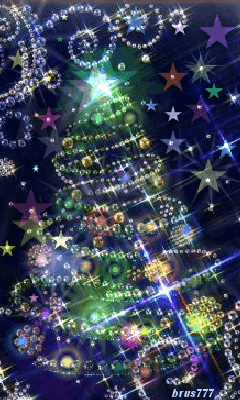 С наступающим Новым Годом
1